Interplay between core and corona from small to large systems
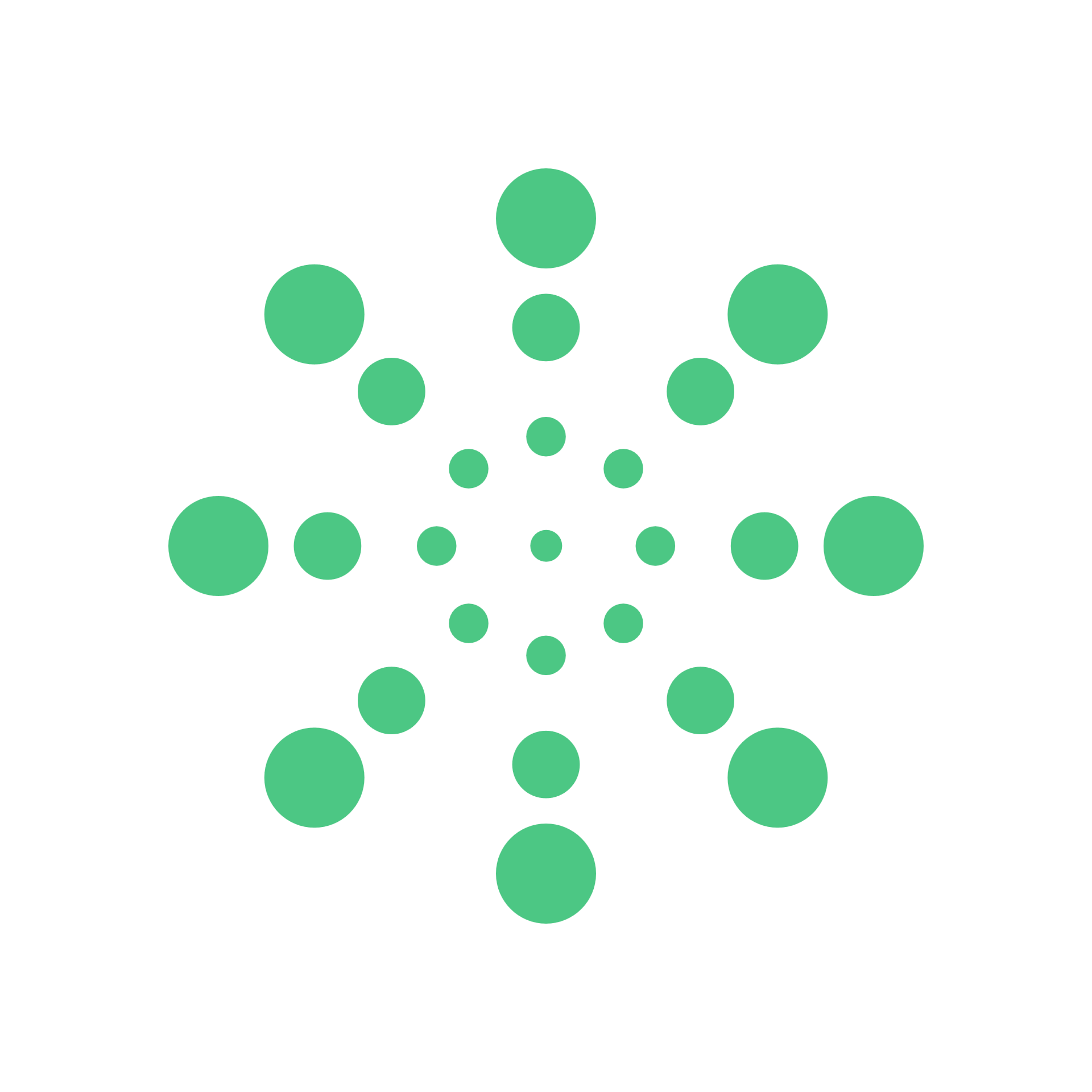 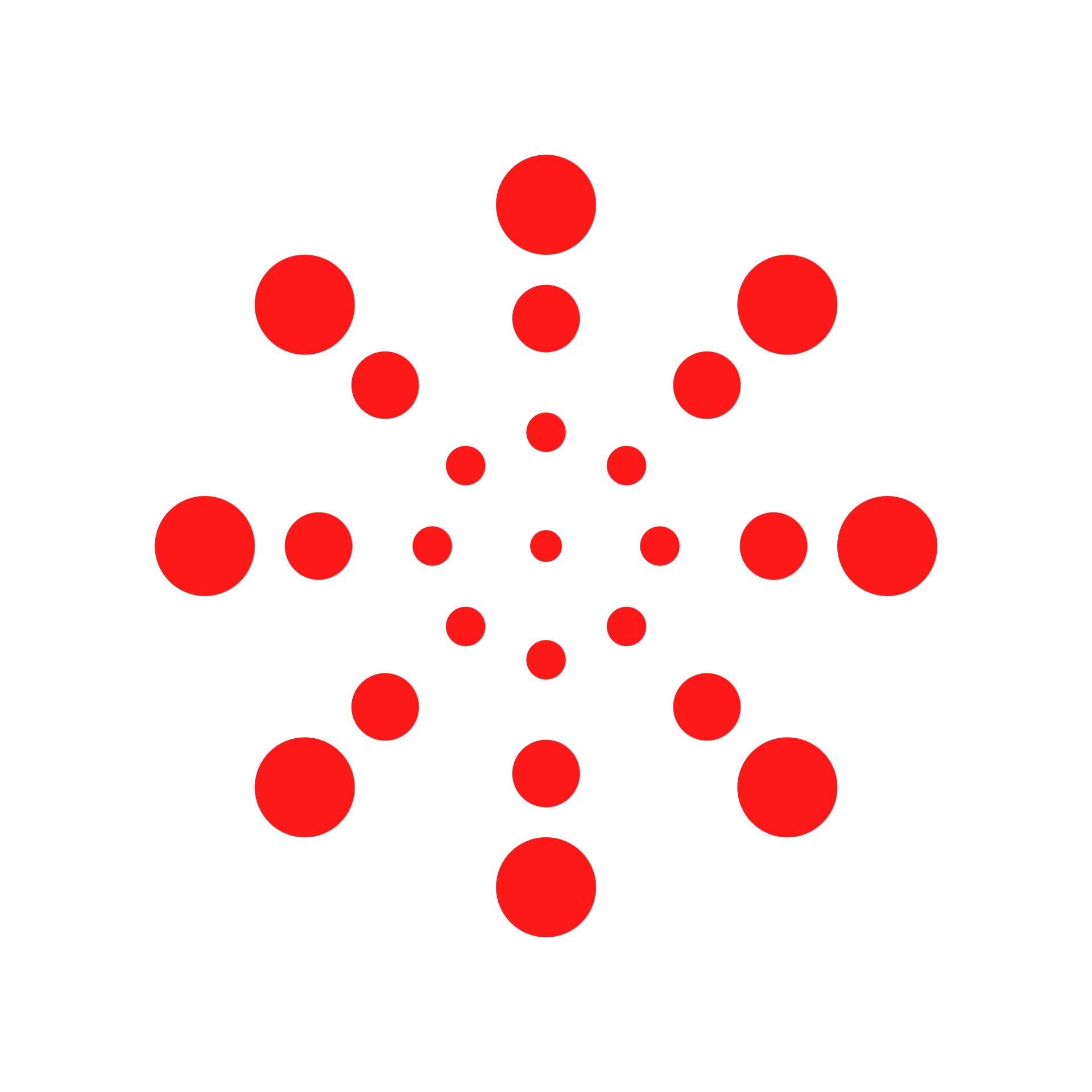 Y. Kanakubo et al., Phys. Rev. C 105 (2022) 2, 024905
Y. Kanakubo, 2208.07029 [nucl-th]
Yuuka Kanakubo
University of Jyväskylä
Sophia University
SOPHIA
HADRON
PHYSICS
GROUP
Collaborators: Yasuki TachibanaA, Tetsufumi Hirano
Sophia University, Akita International UniversityA
Quark gluon plasma (QGP)
A state of quarks and gluons under thermal & chemical equilibrium
Gluon
Quark
- Early universe
QGP
Hadron
Goal: Revealing the properties of the primordial matter
Only way to create QGP on the earth…
High energy heavy-ion collisions
2022/09/16,   Yuuka Kanakubo, Sophia Univ.
Niels Bohr Institute, Copenhagen, Denmark
2
High-energy heavy-ion collisions
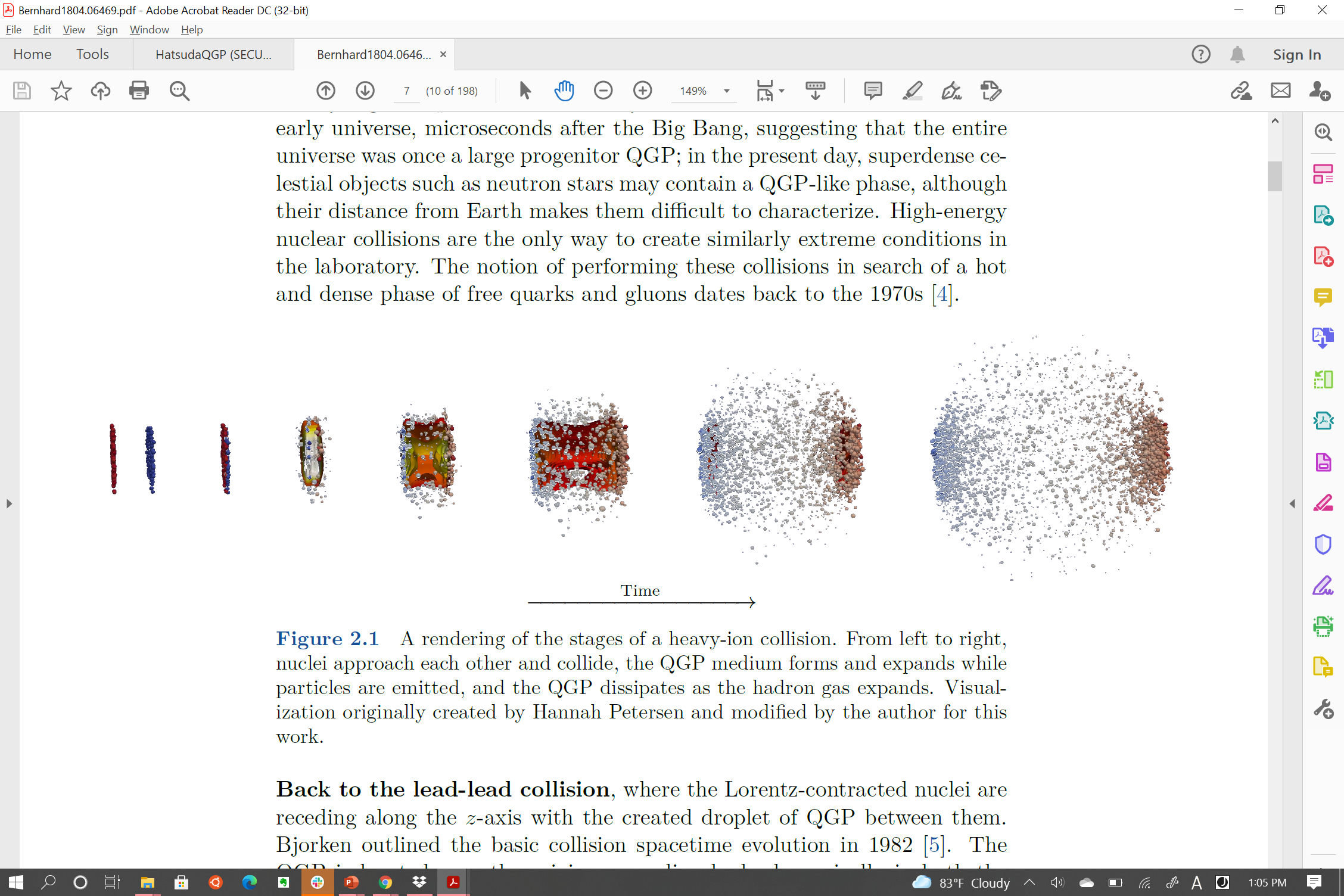 Hadrons
QGP
J. E. Bernhard, 1804.06469
How can we access the properties of QGP from HIC experimental data?
Dynamics of locally equilibrated matter
Relativistic hydrodynamics
Press release on 2005/04/18
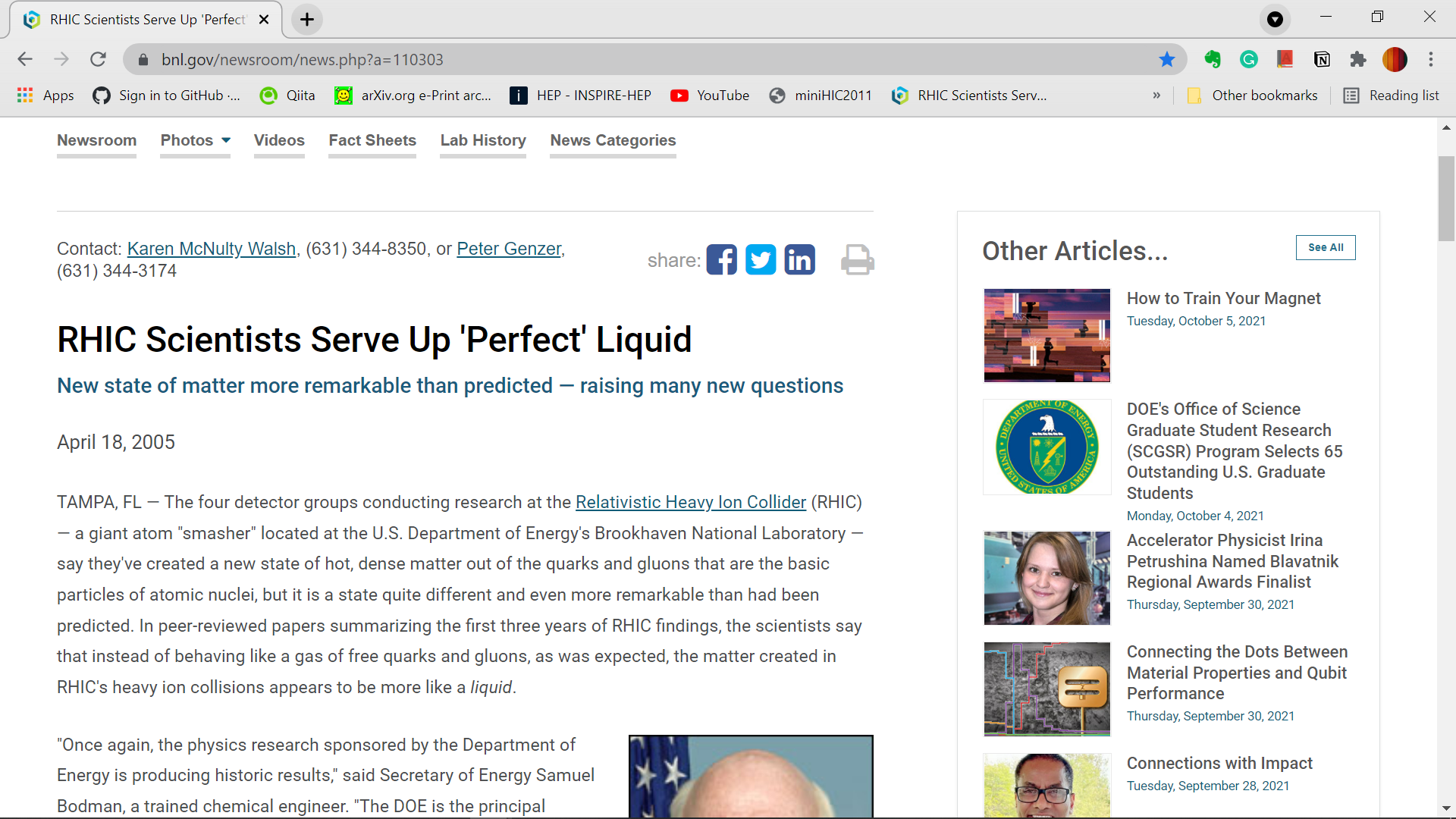 https://www.bnl.gov/newsroom/news.php?a=110303
2022/09/16,   Yuuka Kanakubo, Sophia Univ.
Niels Bohr Institute, Copenhagen, Denmark
3
Relativistic hydrodynamics in one slide
Energy-momentum conservation
Lattice EoS (high T)
Hadronic resonance gas EoS (low T)
Equation of state (EoS)
Many-body system of quarks and gluons
Dynamics of locally-equilibrated patches
 Local equilibration
2022/09/16,   Yuuka Kanakubo, Sophia Univ.
Niels Bohr Institute, Copenhagen, Denmark
4
Hydro-based multi-stage dynamical model
QGP is a transient state in HIC!
Different stage needs different picture
Detector
Hadronic transport
Hadron gas
Fluids  particles
Relativistic hydrodynamics
QGP
Collision
Initial condition
Standard model in HIC
Space-time evolution of HIC
2022/09/16,   Yuuka Kanakubo, Sophia Univ.
Niels Bohr Institute, Copenhagen, Denmark
5
QGP signals in high-multiplicity small systems
pp collisions as a reference for HIC with QGP formation…
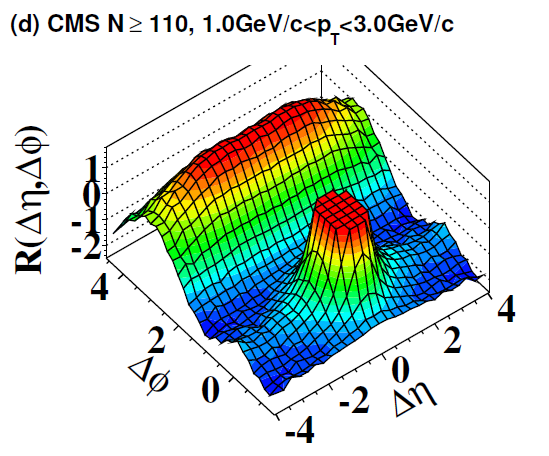 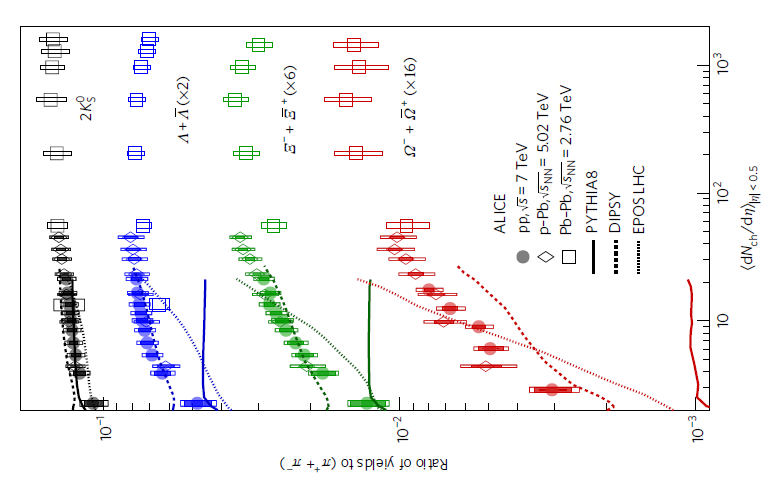 Strangeness enhancement
Paradigm shift (2010-)
Experimental data in high-multi. pp
Long range correlation
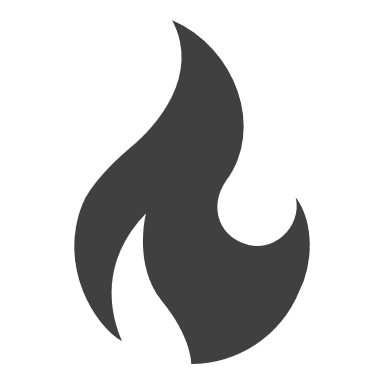 Thermal strange hadron productions
JHEP 09 091 (2010)
Nature Phys. 13 535-539 (2017)
Hydro-like collectivity
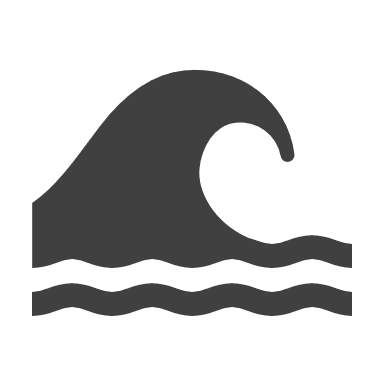 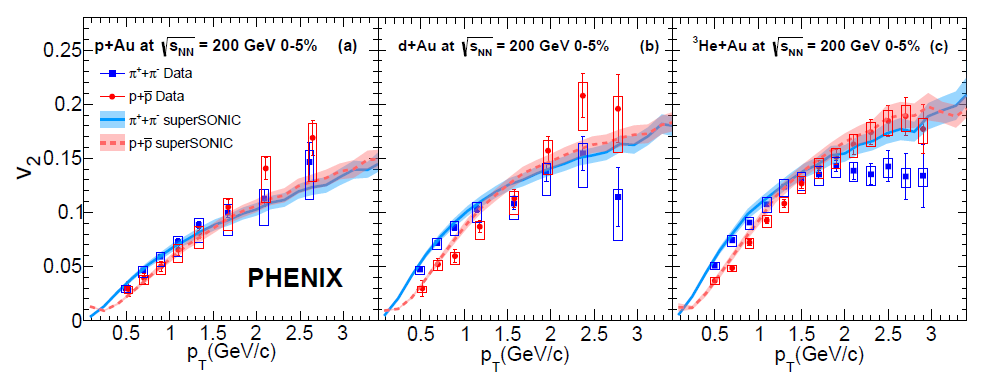 QGP signals observed in HIC
Comprehensive picture from pp to AA?
Flow harmonics
Phys. Rev. C 97, 064904 (2018)
2022/09/16,   Yuuka Kanakubo, Sophia Univ.
Niels Bohr Institute, Copenhagen, Denmark
6
Comprehensive picture from pp to AA
AA
pp
Y. Kanakubo et al., PTEP 2018 12, 121D01 (2018);
Y. Kanakubo et al., Phys. Rev. C 101 2, 024912 (2020);
Y. Kanakubo et al., Phys. Rev. C 105 (2022) 2, 024905
Dynamical Core-Corona Initialization framework (DCCI)
Core: fluids (equilibrated matter)
Corona: non-equilibrated partons
Core-corona: K. Werner, Phys.Rev.Lett. 98 (2007) 152301
2022/09/16,   Yuuka Kanakubo, Sophia Univ.
Niels Bohr Institute, Copenhagen, Denmark
7
Dynamical Core-Corona Initialization model
2
Y. Kanakubo et al., arXiv:2108.07943
Model flowchart of DCCI2
Y. Kanakubo et al., Phys. Rev. C 105 (2022) 2, 024905
Initial partons:
PYTHIA8/PYTHIA8 Angantyr
T. Sjöstrand et al., Comput. Phys. Commun. 191, 159 (2015)
C. Bierlich et al., JHEP 1610 139 (2016)
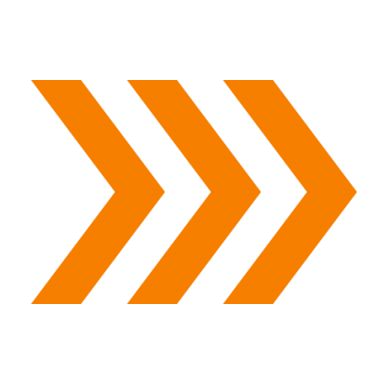 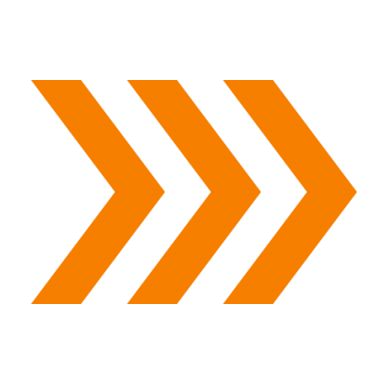 Dynamical initialization of QGP fluids based on core-corona
Equilibrated matter (core)
     (3+1)-D hydro with source terms
Non-equilibrated partons (corona)
PYTHIA8 (string fragmentation)
Y. Tachibana et al., Phys. Rev. C 90, 021902 (2014)
iS3D (thermal hadron sampling)
M. McNelis et al., Comput. Phys.Commun.258, 107604 (2021)
Hadronic afterburner: JAM
Y. Nara et al.,Phys. Rev. C61, 024901 (2000)
2022/09/16,   Yuuka Kanakubo, Sophia Univ.
Niels Bohr Institute, Copenhagen, Denmark
9
Dynamical initialization framework
Continuum eq. for fluids + partons
Two-component picture
 fluids and partons
Hydrodynamic eq. with source term
fluids
partons
Total system
“Sources of fluids”
 = “Four-momentum deposition from partons”
2022/09/16,   Yuuka Kanakubo, Sophia Univ.
Niels Bohr Institute, Copenhagen, Denmark
10
Dynamical core-corona picture
Multiple scatterings among partons  partial equilibration
Energy-momentum deposition 
 # of scatterings with partons (non-equilibrated and equilibrated)
Core (fluids)
Corona (non-equilibrated partons)
2022/09/16,   Yuuka Kanakubo, Sophia Univ.
Niels Bohr Institute, Copenhagen, Denmark
11
Dynamical core-corona initialization
PbPb 2.76 TeV
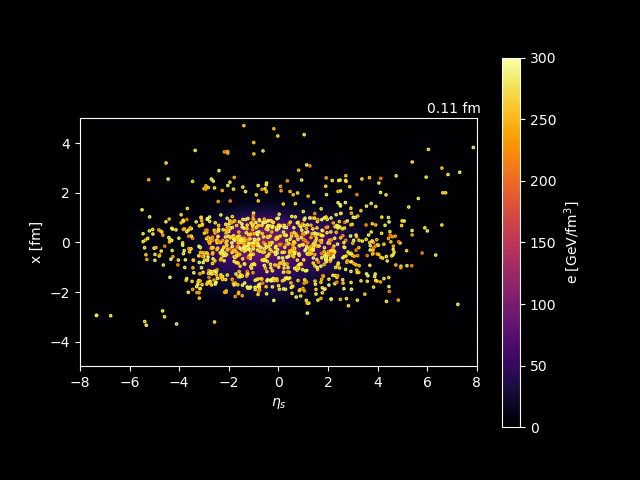 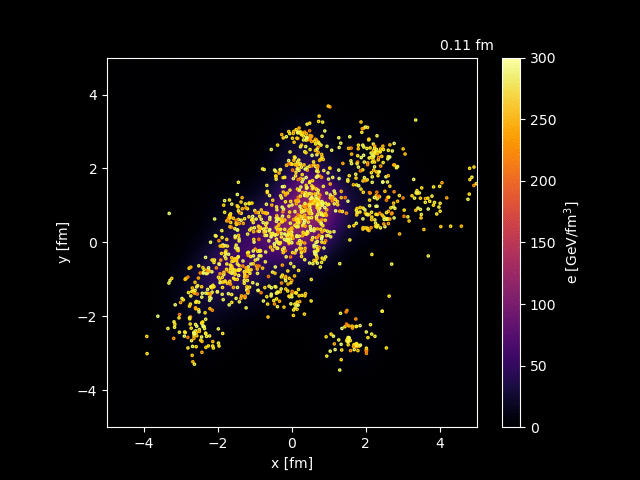 Niels Bohr Institute, Copenhagen, Denmark
12
Dynamical core-corona initialization
pp 7 TeV
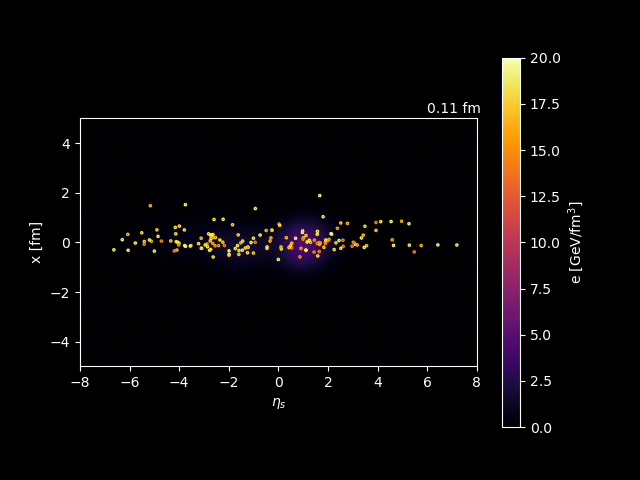 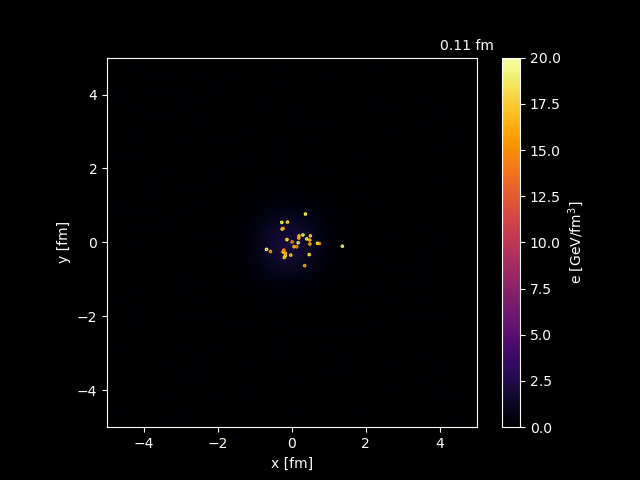 Niels Bohr Institute, Copenhagen, Denmark
13
Energy budget in dynamical core-corona initialization
Dynamical energy conversion from initial partons (corona) to fluids (core)
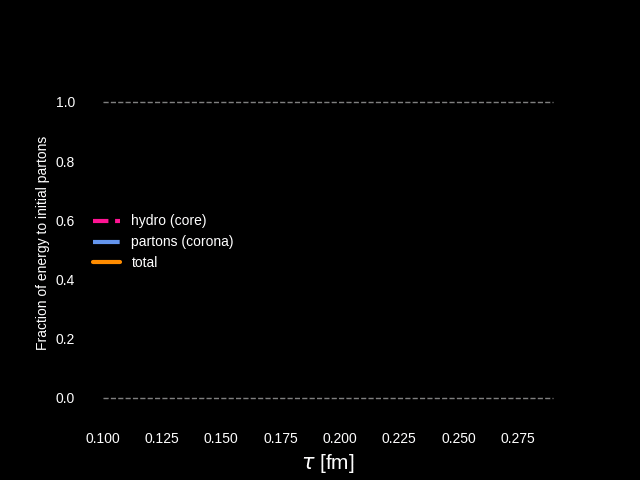 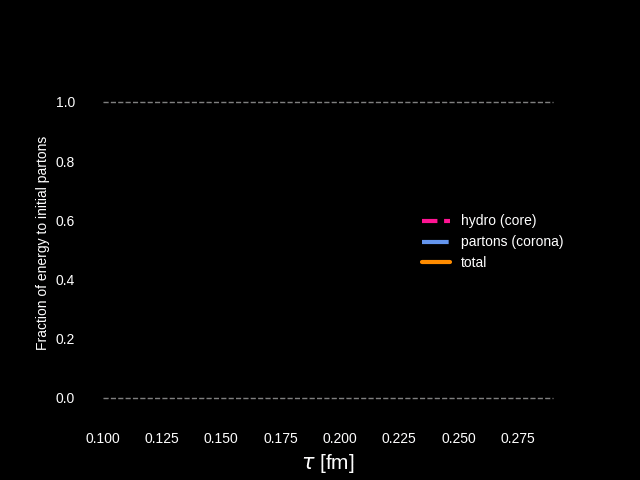 pp
PbPb
Characteristic of DCCI2?
Dynamical realization of core-corona picture
14
Corona components from string modification
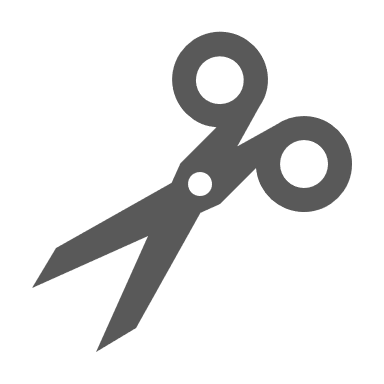 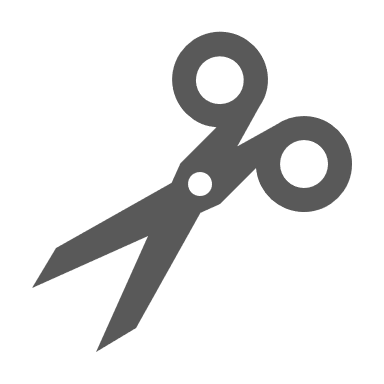 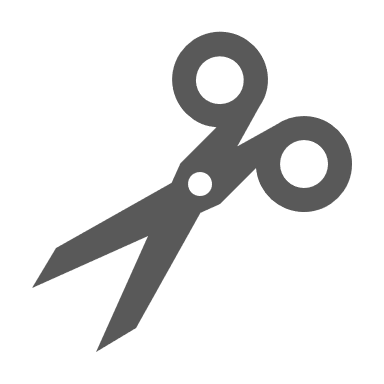 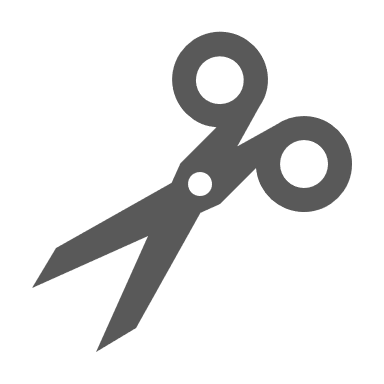 Parton-pairing
String cutting
String modification caused by ..
・Spatial overlap of strings and medium
・Completely fluidized partons
2022/09/16,   Yuuka Kanakubo, Sophia Univ.
Niels Bohr Institute, Copenhagen, Denmark
15
Corona components from string modification (cont’d)
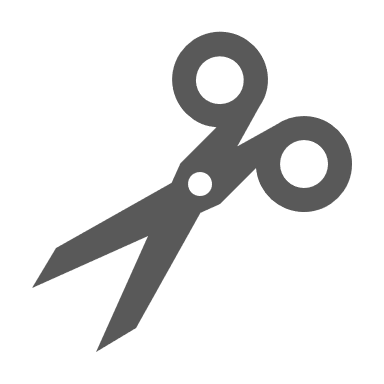 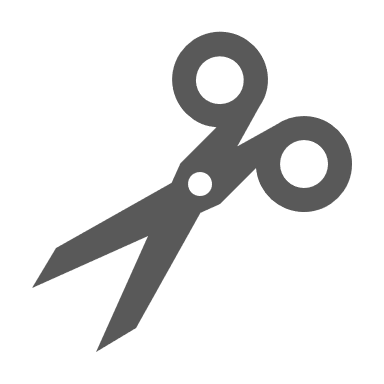 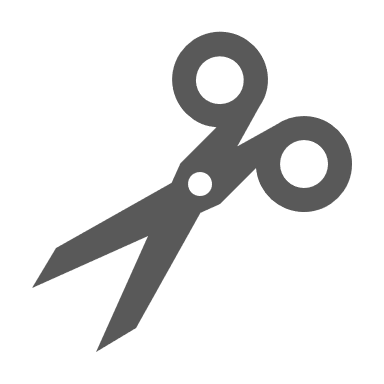 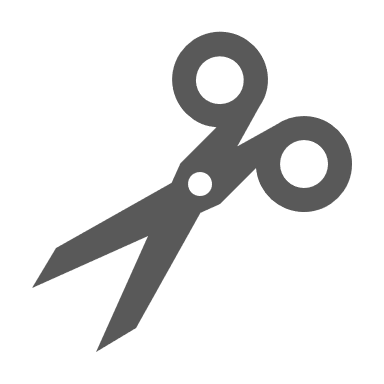 Parton-pairing
String cutting
4.  Surviving partons traverse medium
5.  Make a pair for a parton coming out from medium
Non-thermal & thermal
 Contributes as corona components
2022/09/16,   Yuuka Kanakubo, Sophia Univ.
Niels Bohr Institute, Copenhagen, Denmark
16
Model flowchart of DCCI2
Y. Kanakubo et al., Phys. Rev. C 105 (2022) 2, 024905
Initial partons:
PYTHIA8/PYTHIA8 Angantyr
T. Sjöstrand et al., Comput. Phys. Commun. 191, 159 (2015)
C. Bierlich et al., JHEP 1610 139 (2016)
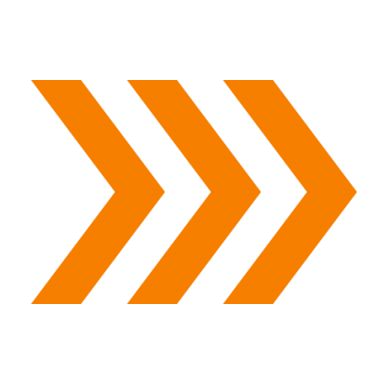 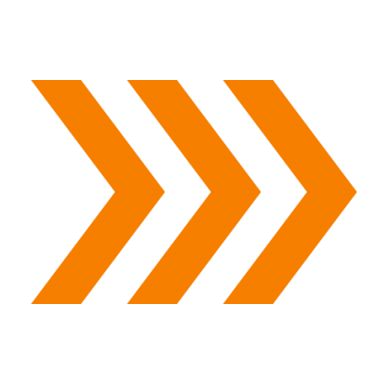 Dynamical initialization of QGP fluids based on core-corona
Equilibrated matter (core)
     (3+1)-D hydro with source terms
Non-equilibrated partons (corona)
PYTHIA8 (string fragmentation)
Y. Tachibana et al., Phys. Rev. C 90, 021902 (2014)
iS3D (thermal hadron sampling)
M. McNelis et al., Comput. Phys.Commun.258, 107604 (2021)
Hadronic afterburner: JAM
Y. Nara et al.,Phys. Rev. C61, 024901 (2000)
2022/09/16,   Yuuka Kanakubo, Sophia Univ.
Niels Bohr Institute, Copenhagen, Denmark
17
DCCI2: combination of hydro and PYTHIA
DCCI2
Hydro (and hadronic) afterburner on PYTHIA
From HIC community’s point of view
From high-energy physics community’s point of view
Corona (non-equilibrium) correction on hydro
2022/09/16,   Yuuka Kanakubo, Sophia Univ.
Niels Bohr Institute, Copenhagen, Denmark
18
Result 1
Need both core and corona 
in both pp and AA!
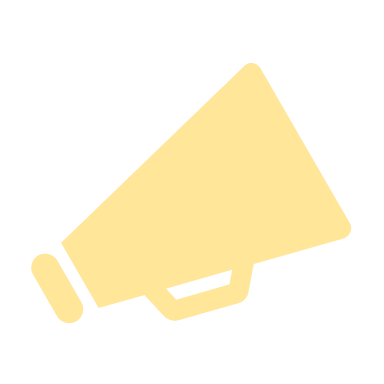 Y. Kanakubo et al., Phys. Rev. C 105 (2022) 2, 024905
Fixing parameters to control fraction of core/corona
Core
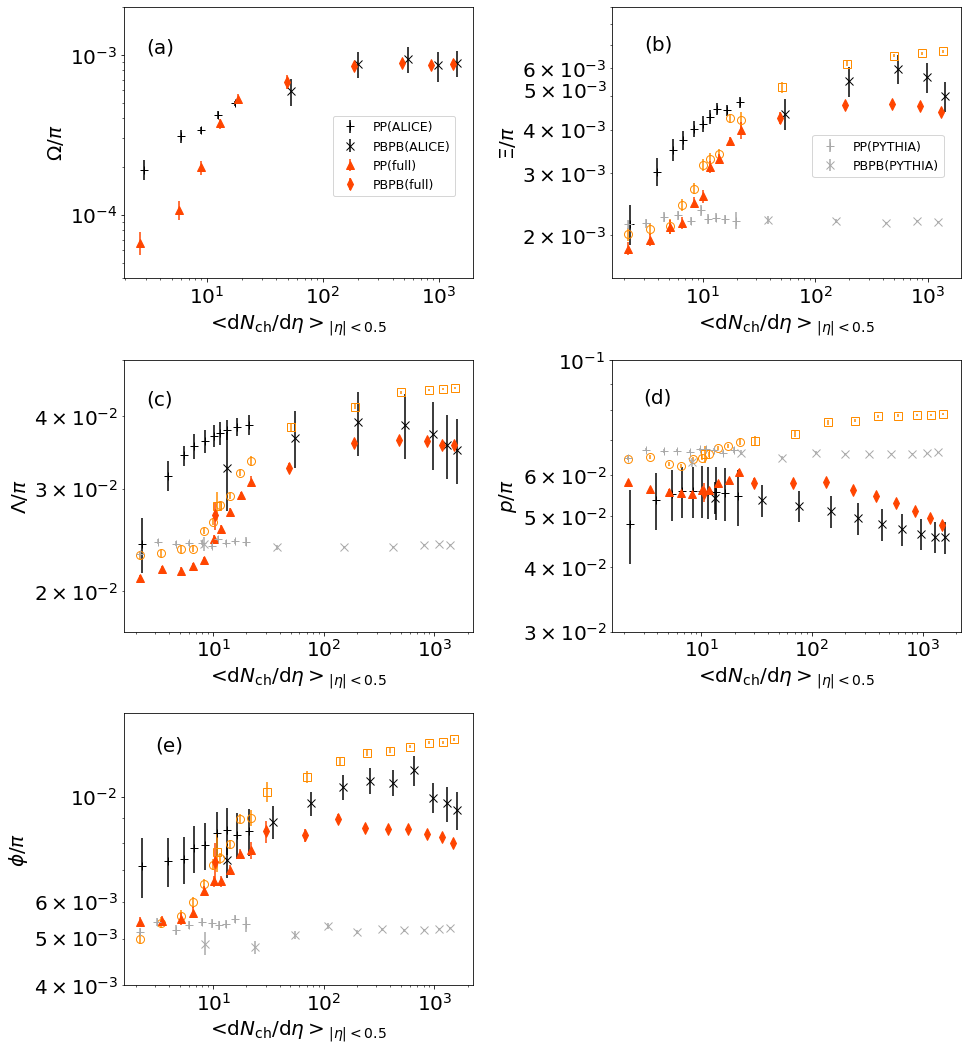 B. Abelev  et al. (ALICE Collaboration), Phys. Lett. B 728, 216-227 (2014); erratum 734, 409-410 (2014)
J. Adam et al., (ALICE Collaboration), Nature Phys. 13 535-539 (2017)
Starting point
Corona
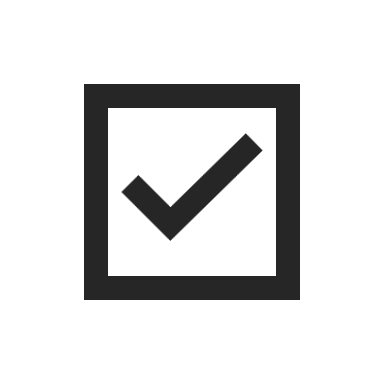 Describe composition of matter
2022/09/16,   Yuuka Kanakubo, Sophia Univ.
Niels Bohr Institute, Copenhagen, Denmark
20
Fraction of core and corona in pp and PbPb
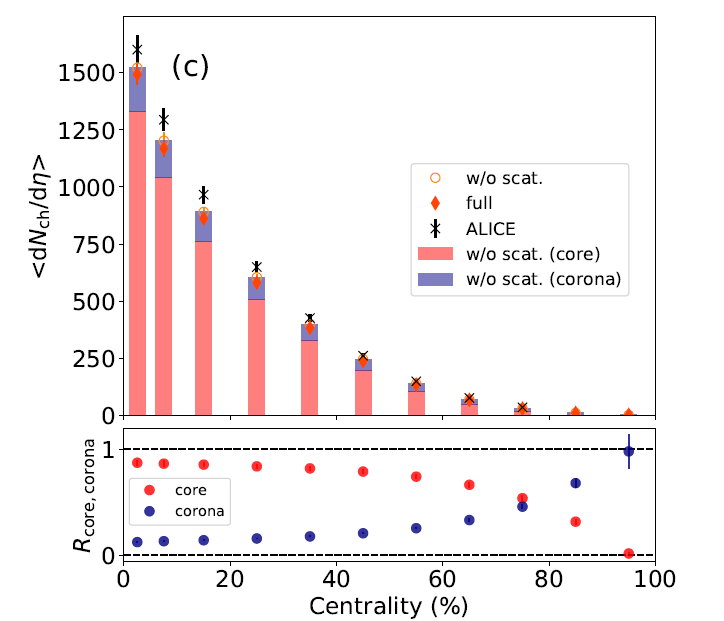 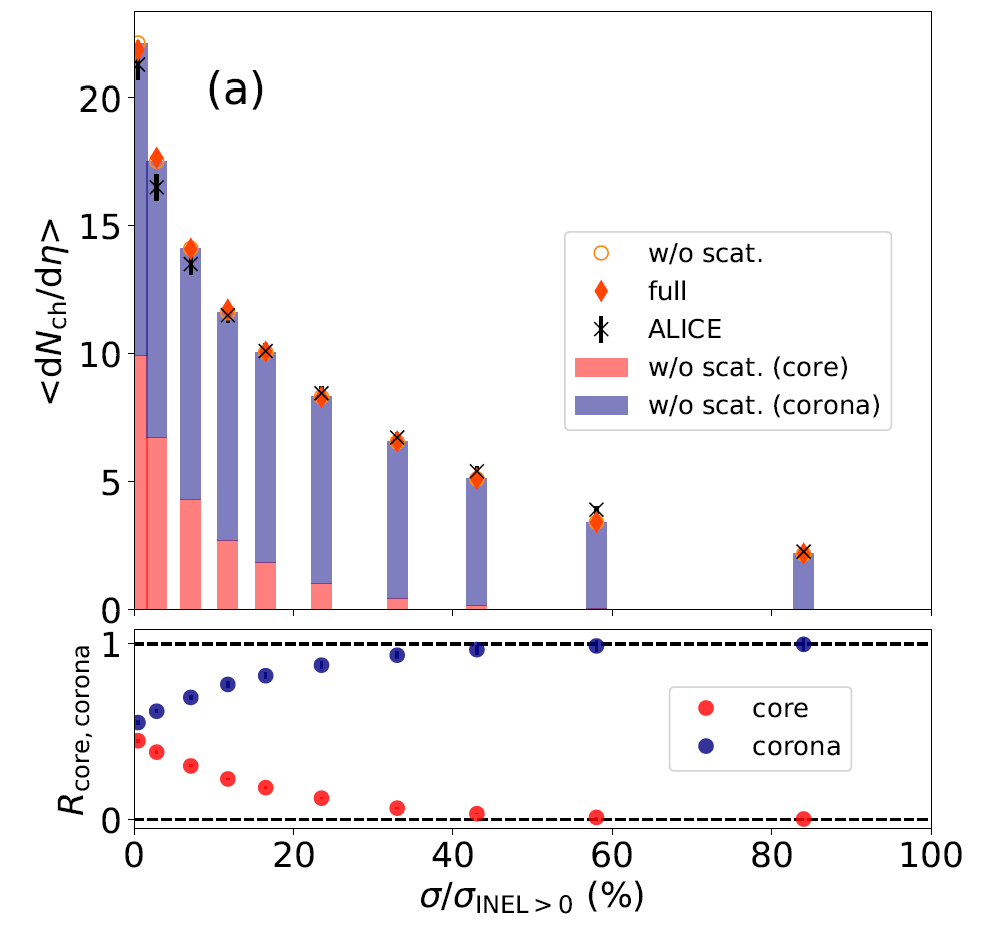 pp 7 TeV
PbPb 2.76 TeV
Corona
J. Adam et al., (ALICE Collaboration), Nature Phys. 13 535-539 (2017)
Core
K. Aamodt et al., (ALICE Collaboration), Phys. Rev. Lett. 106 032301 (2011)
2022/09/16,   Yuuka Kanakubo, Sophia Univ.
Niels Bohr Institute, Copenhagen, Denmark
21
Fraction of core and corona in pp and PbPb
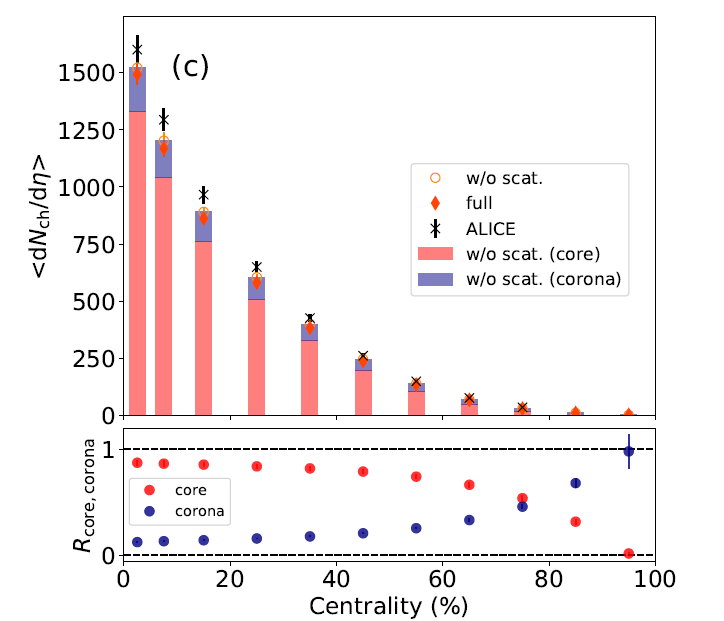 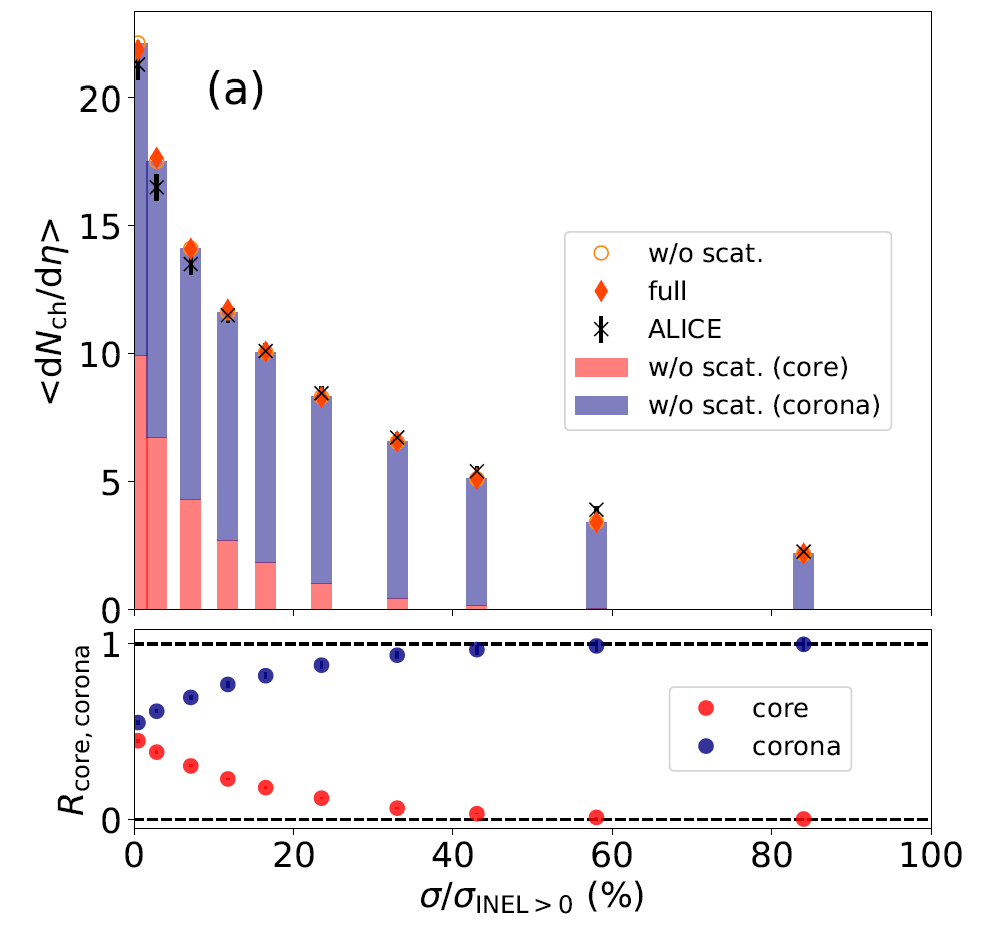 pp 7 TeV
PbPb 2.76 TeV
Corona
J. Adam et al., (ALICE Collaboration), Nature Phys. 13 535-539 (2017)
Core
K. Aamodt et al., (ALICE Collaboration), Phys. Rev. Lett. 106 032301 (2011)
 Need both equilibrated and non-equilibrated matter
in both pp and AA
2022/09/16,   Yuuka Kanakubo, Sophia Univ.
Niels Bohr Institute, Copenhagen, Denmark
22
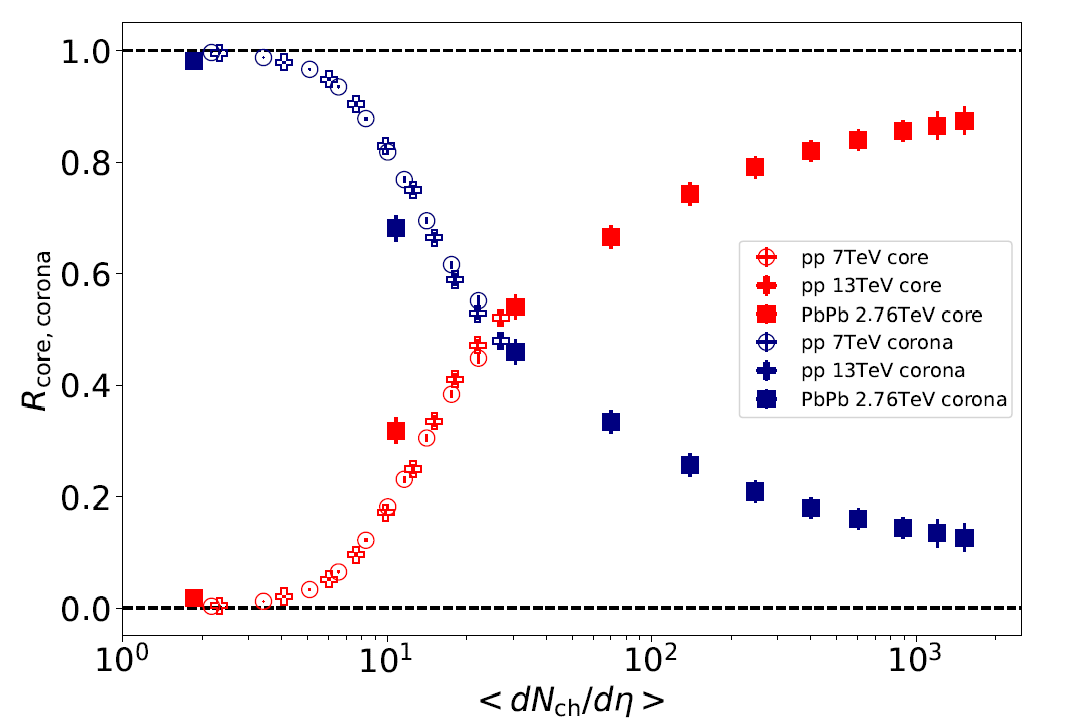 Core
Clear scaling with multiplicity
Corona
PbPb
pp
2022/09/16,   Yuuka Kanakubo, Sophia Univ.
Niels Bohr Institute, Copenhagen, Denmark
23
Result 2
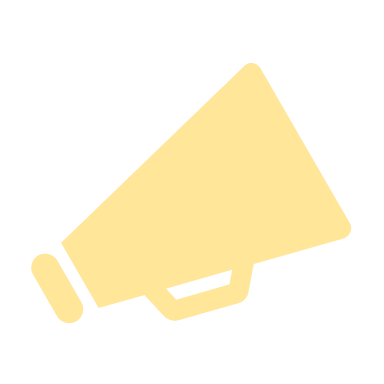 Y. Kanakubo et al., 2209.04110 [nucl-th]
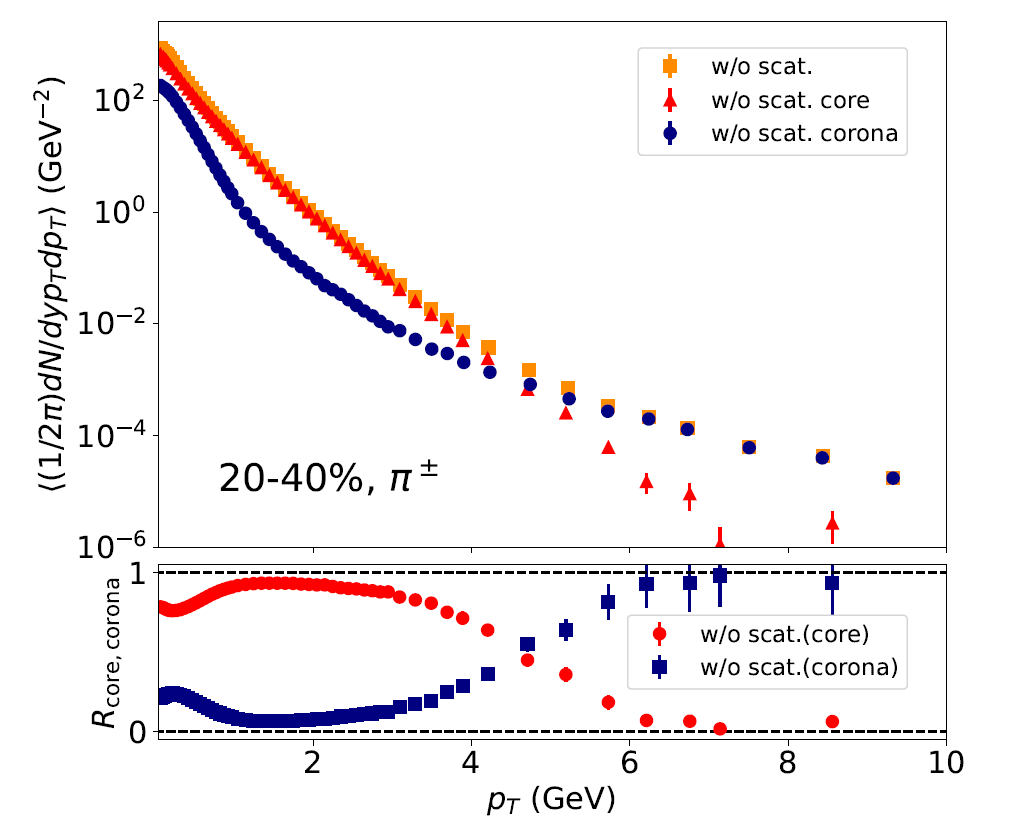 Core
Corona
Core-corona picture
2022/09/16,   Yuuka Kanakubo, Sophia Univ.
Niels Bohr Institute, Copenhagen, Denmark
25
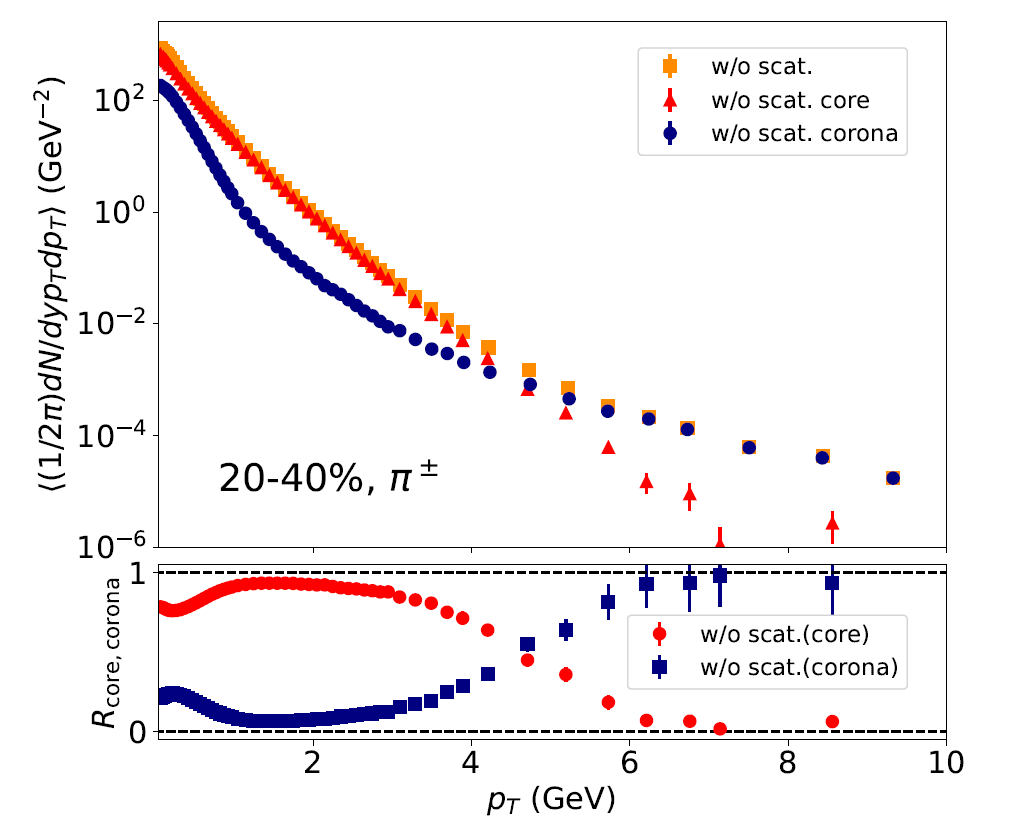 Core
Slight enhancement of corona components
Corona
Non-equilibrium corrections to core (equilibrium)
2022/09/16,   Yuuka Kanakubo, Sophia Univ.
Niels Bohr Institute, Copenhagen, Denmark
26
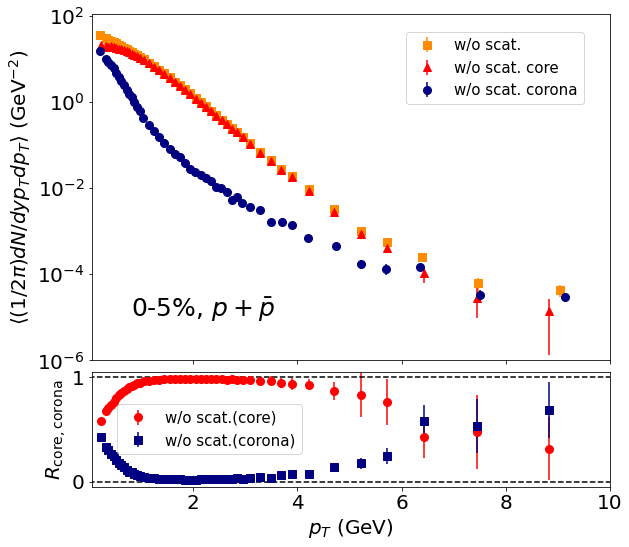 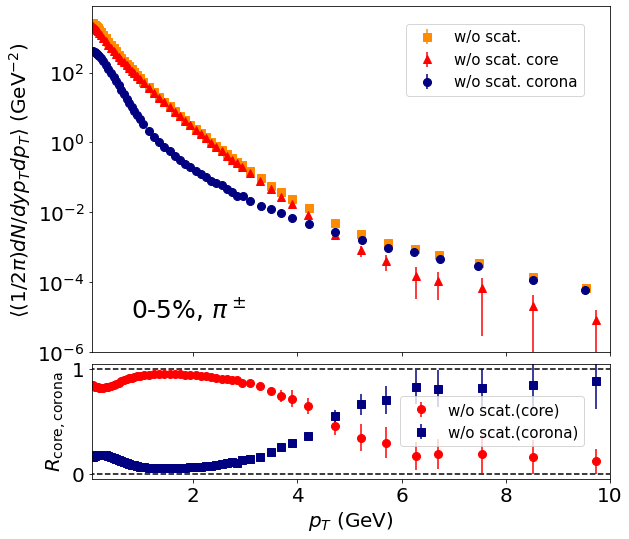 Core
Corona
T. Hirano and Y. Nara, Phys. Rev. C 69, 034908 (2004).
2022/09/16,   Yuuka Kanakubo, Sophia Univ.
Niels Bohr Institute, Copenhagen, Denmark
27
Comparison with exp. data
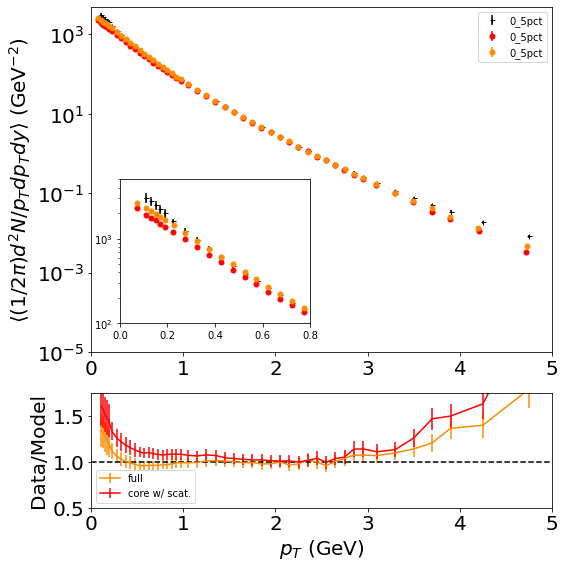 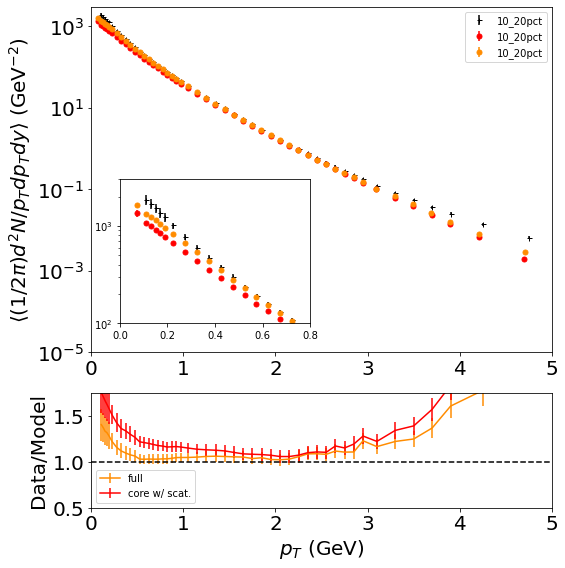 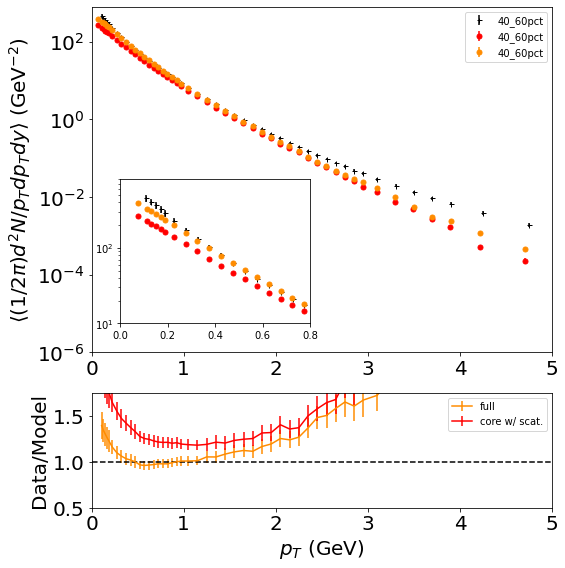 0-5%
10-20%
40-50%
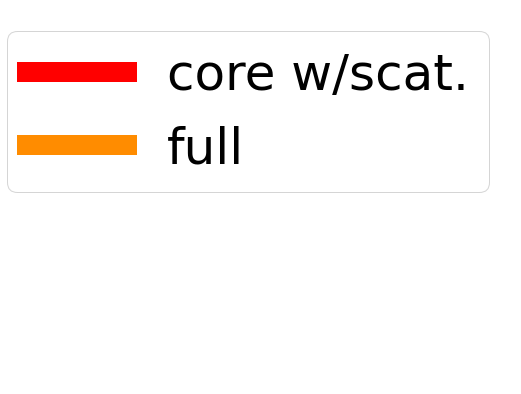 ALICE Collaboration, Phys. Rev. C 93 (2016) 3, 034913
2022/09/16,   Yuuka Kanakubo, Sophia Univ.
Niels Bohr Institute, Copenhagen, Denmark
28
Comparison with exp. data
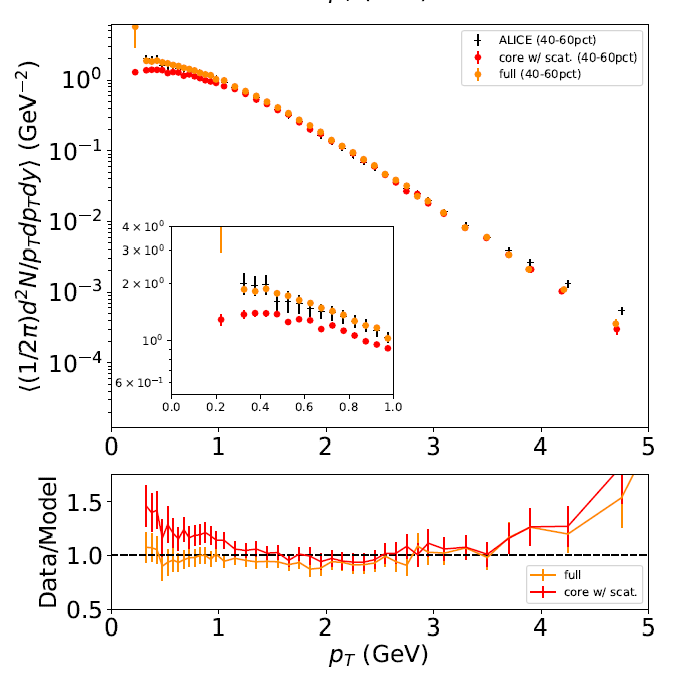 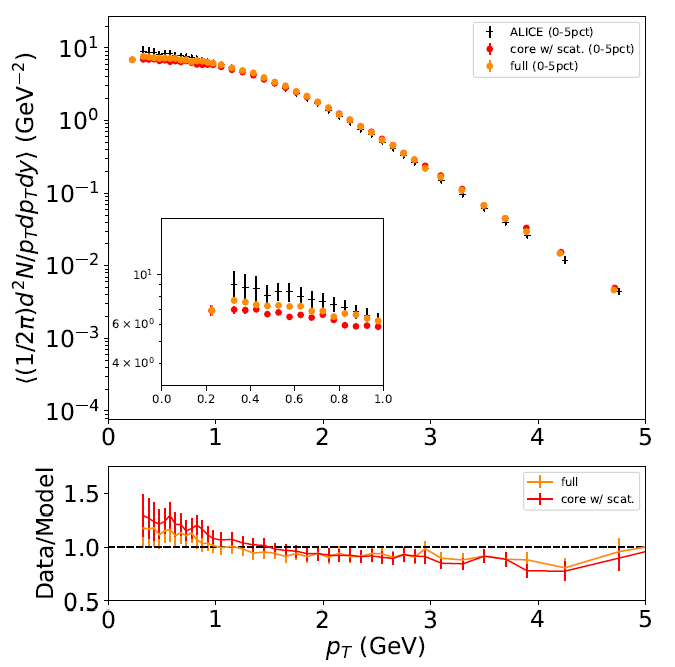 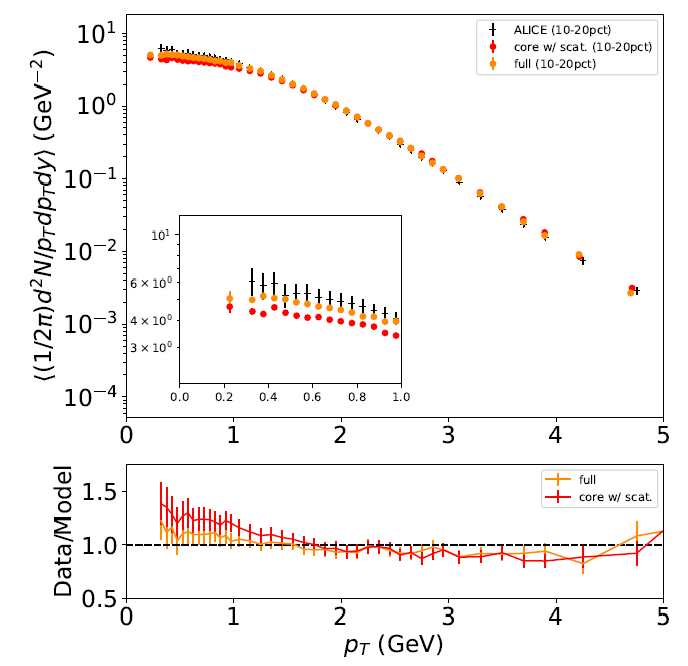 0-5%
10-20%
40-50%
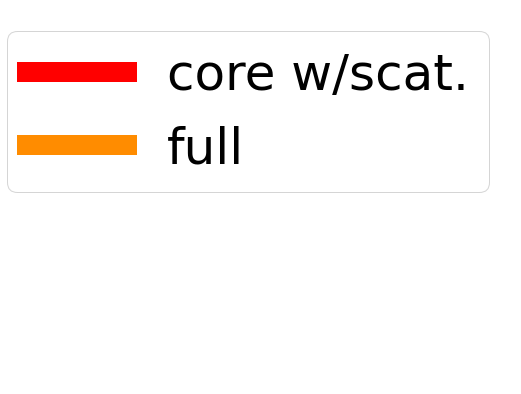 ALICE Collaboration, Phys. Rev. C 93 (2016) 3, 034913
2022/09/16,   Yuuka Kanakubo, Sophia Univ.
Niels Bohr Institute, Copenhagen, Denmark
29
Corona corrections to flow
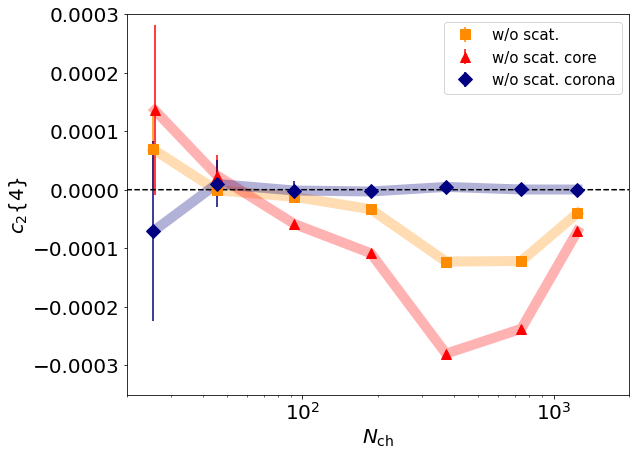  Diluted by corona
Conventional Hydro model
Comparison
Experiment
Be careful with 
corona correction even in AA!
2022/09/16,   Yuuka Kanakubo, Sophia Univ.
Niels Bohr Institute, Copenhagen, Denmark
30
Summary
Dynamical core-corona initialization (DCCI2)
Yield ratios of strange hadrons from pp to PbPb
Non-equilibrium corrections to core (equilibrium)
Proper extraction of QGP properties from experiment?
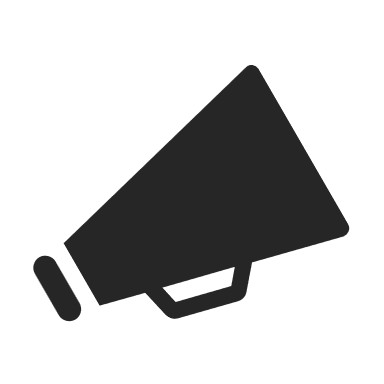 Need both equilibrated and non-equilibrated matter in both pp and AA
2022/09/16,   Yuuka Kanakubo, Sophia Univ.
Niels Bohr Institute, Copenhagen, Denmark
31
Thank you!
Parameter set for PYTHIA part: almost Monash Tune
How far can we go as a naive combination of hydro and PYTHIA
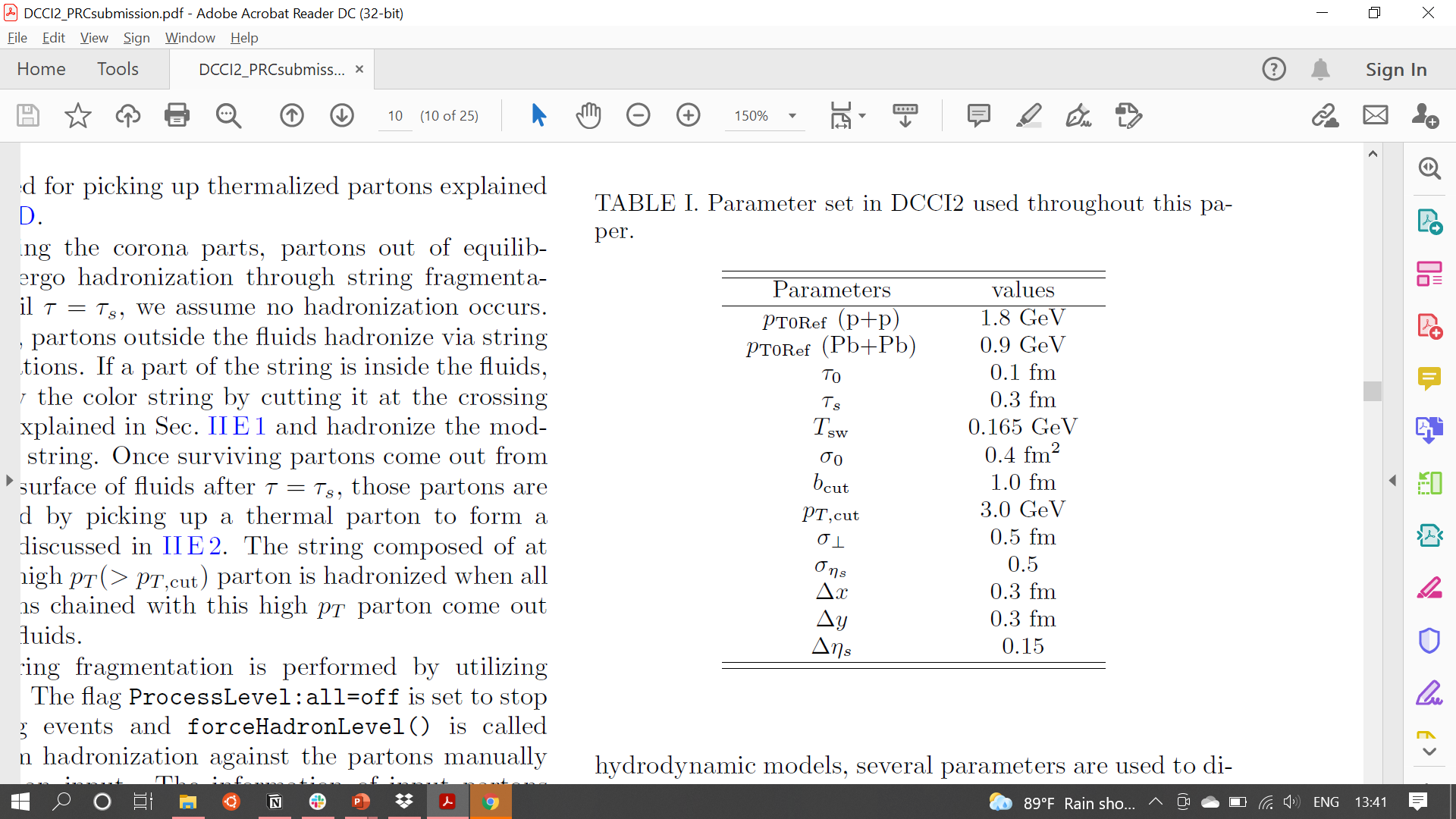 PYTHIA
…with simple starting point
Hydro with dynamical core-corona
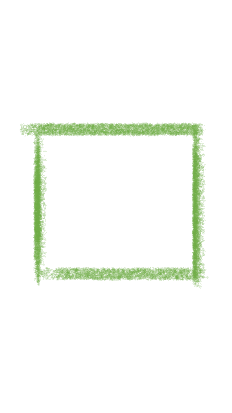 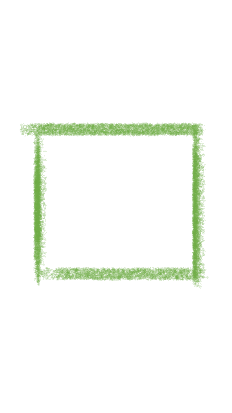 2022/09/16,   Yuuka Kanakubo, Sophia Univ.
Niels Bohr Institute, Copenhagen, Denmark
33
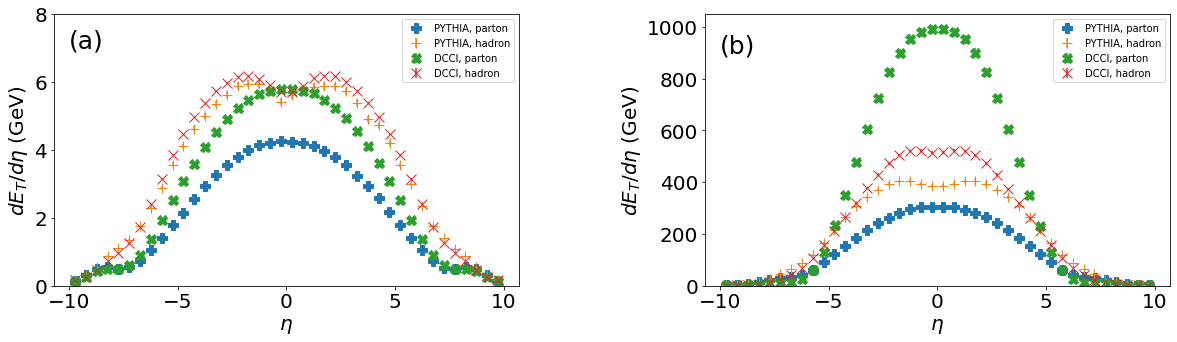 PbPb (MB)
Different dynamics in later stage 
 Require different initial energy profile
2022/09/16,   Yuuka Kanakubo, Sophia Univ.
Niels Bohr Institute, Copenhagen, Denmark
34